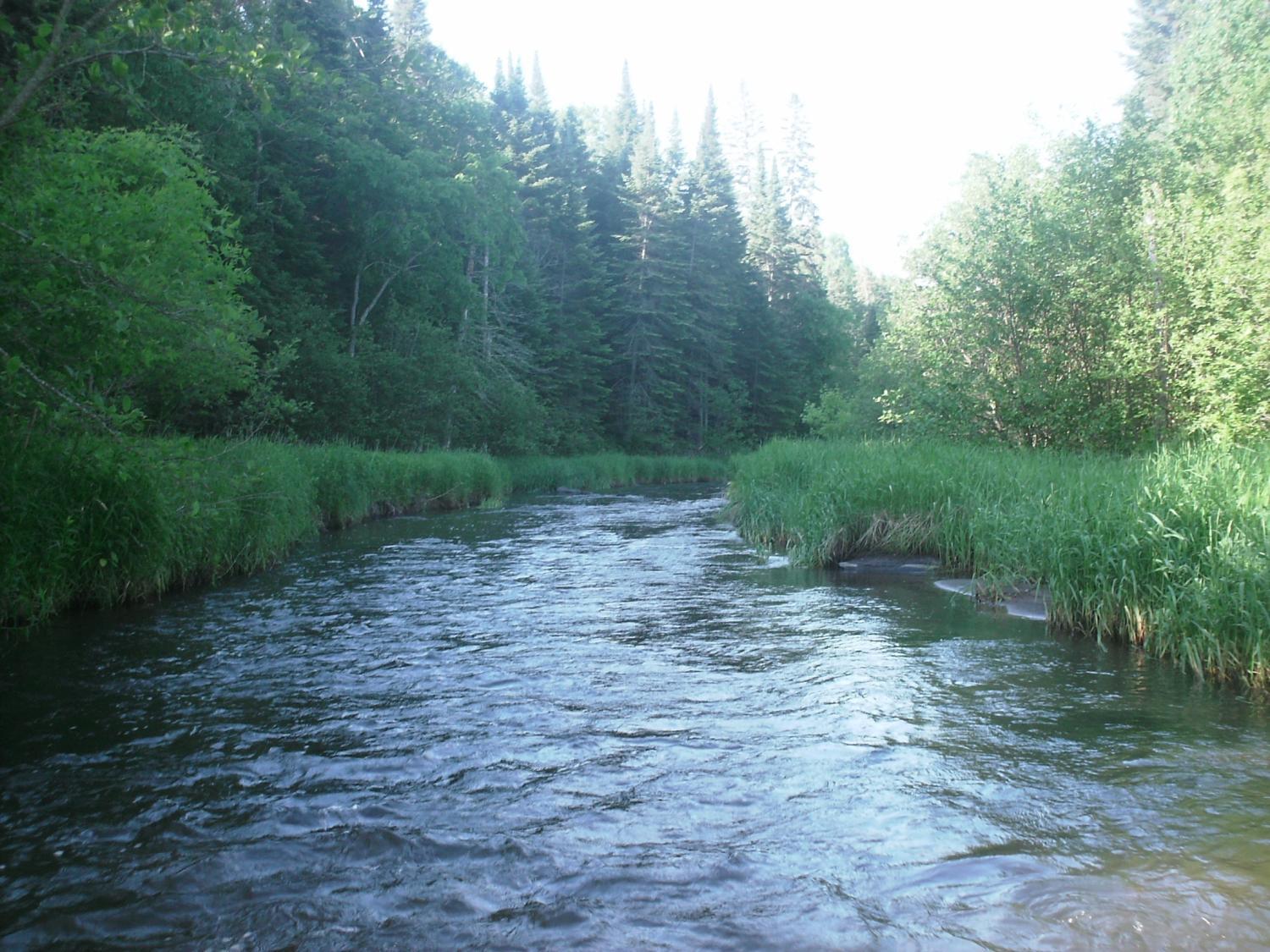 Legislative Subcommittee on Water Policy February 2022
Jim Stark
1
Subcommittee Structure
Bi-Cameral

Bi-Partisan

12 Members
Subcommittee--12 Members
Statutory Powers and Duties
Reviews water reports and data
Informs members about water issues and policy
Makes recommendations to the legislature
Prepares water-related bills
Shares data and information with LCCMR, CWC, legislative standing committees
Legislative Process 2022
Fifty legislative recommendations were evaluated
 Surveys to Subcommittee Members and stakeholders
 Stakeholder meetings held--comments and suggestions
Prioritized to 13 topics
Subcommittee consensus reached on 13 topics 
Bills are drafted and being introduced
Bills in Process
B1: Sustainable Water:  (MGS) 
B15: Watershed District Funding: Emily Javens (MAWD)
B3:Improving Water and Agriculture: Precision Ag: Dr David Mulla (UM)
B5: Voluntary private well testing 
B7: Water safety plans for cities– a pilot: Jeff Broberg (MNWOO)
B8: Soil-health action plan including research, implementation, and outreach
B6: Identifying vulnerable aquifers– coordinated monitoring
B9: Water Commission and the Wastewater Advisory Council
B10: Complete land preservation goals for the Upper Mississippi
B11: Ensure drinking water free from lead
B4: Riparian buffer tax credit
B12: Encourage groundwater recharge where needed
B 13: Keeping water on the land, water retention: Jim
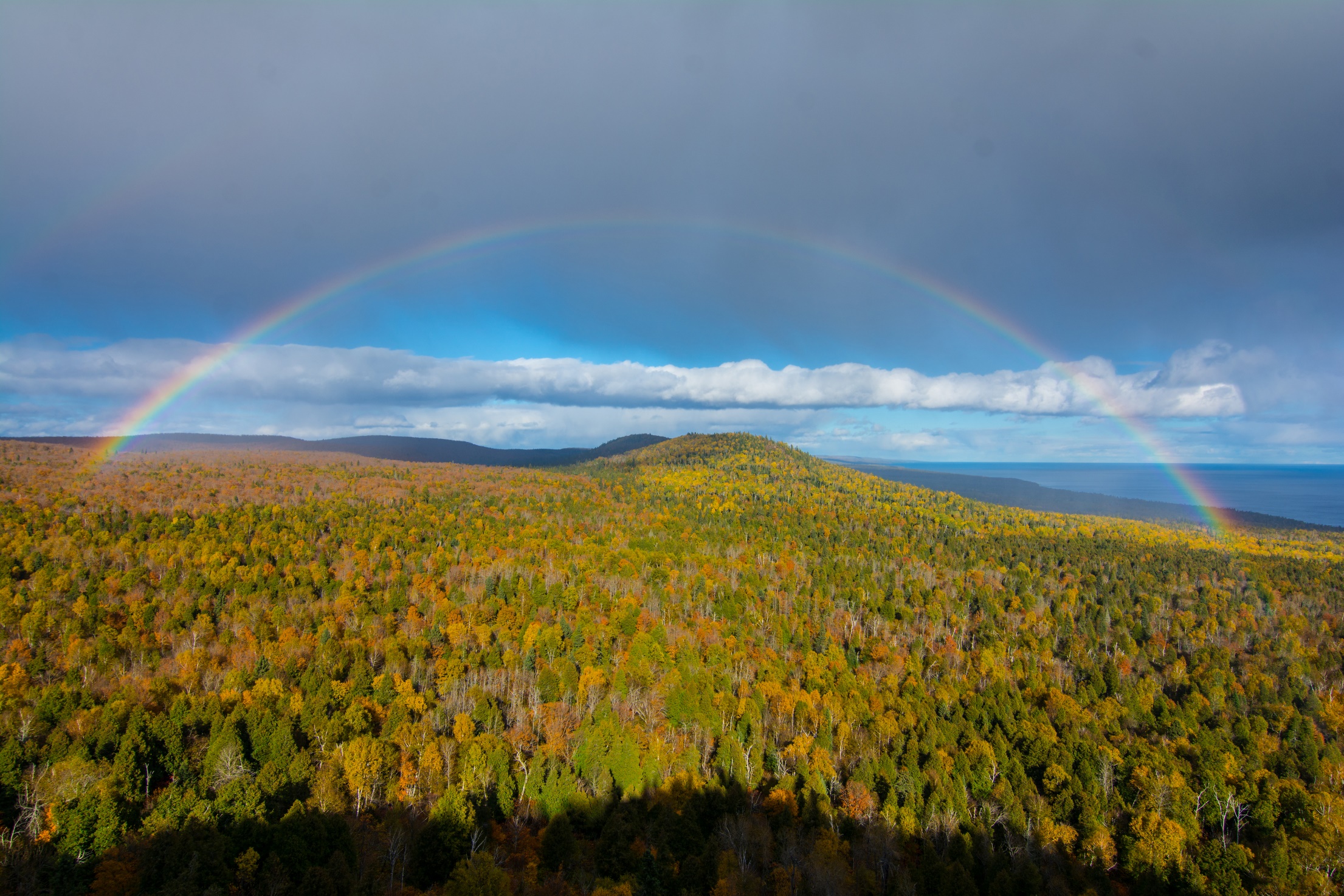 Thanks!
[Speaker Notes: to the northern forests]